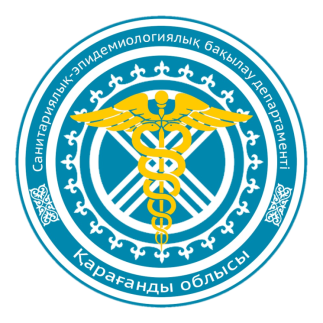 Профилактика 
ОСТРЫХ кишечных инфекций
Руководитель отдела эпидемиологического контроля за инфекционными и паразитарными заболеваниями Департамента санитарно-эпидемиологического контроля Карагандинской области
Галимова В.И.
ОСТРЫЕ КИШЕЧНЫЕ ИНФЕКЦИИ
Острые кишечные инфекции это заболевания желудочно
	кишечного тракта, вызываемые бактериями, вирусами или
	простейшими паразитами, сопровождаются интоксикацией, болями в животе, жидким стулом и рвотой.
  
 Источник инфекции – больной человек или носитель возбудителей острых кишечных инфекций. Наиболее опасны для окружающих больные лёгкими, стёртыми и бессимптомными формами.
Основной механизм передачи:
-фекально-оральный (пищевой или водный)
– бытовой
Факторы передачи- пищевые продукты, вода, грязные руки, предметы обихода (посуда, полотенца, игрушки, дверные ручки), вода открытых водоемов при купании.
Инкубационный период (с момента попадания возбудителя до появления первых признаков болезни) длится от 6 часов до 2х суток, реже до 7 дней.
Большинство возбудителей острой кишечной инфекции высокоустойчивы во внешней среде и долго сохраняют свои заражающие свойства.
Эпидемиологическая ситуация
Факторы передачи острой кишечной инфекции:
Не соблюдение мер личной гигиены – 24,8%
Взрослые – 12%
Пищевой фактор – 75,2%
Молоко и молочные продукты – 7,6%
Мясная продукция – 2,3%
Овощи-фрукты – 20,9%
Продукты домашнего приготовления – 47,6%
10 «золотых» правил для предотвращения пищевых инфекций
10 «золотых» правил для предотвращения пищевых инфекций